МКУК «ЦБС» Центральная городская библиотека им. А.С. Пушкина
«Центр общественного доступа к социально - значимой 
и правовой информации»
Ревда, 2014г.
Центр общественного доступа (ЦОД) - типовой аппаратно-программный комплекс, открытый широкому кругу пользователей в целях доступа к государственным, региональным и муниципальным социально значимым  информационным ресурсам.
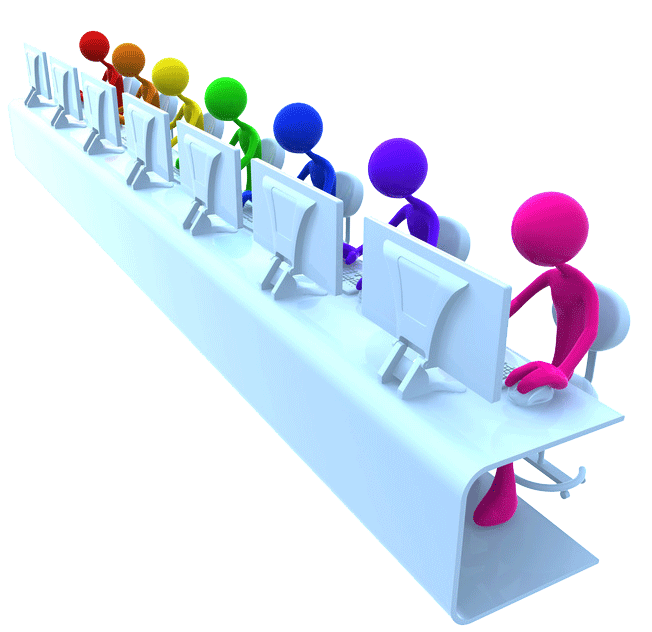 Социально-значимая информация - это информация, отвечающая актуальным потребностям пользователей. Она способствует обеспечению качества и безопасности жизни человека, реализации его социальной активности. Сюда входят вопросы, связанные с:

 деятельностью государственных и муниципальных органов,
 участием граждан в системе местного самоуправления, 
 социальной защитой граждан, 
 состоянием окружающей среды, 
 потребительской информацией, 
 организацией здравоохранения. 

Не менее важны для человека:

 жилищно-коммунальное обслуживание 
 обеспечение жильем, 
 образовательные услуги, 
 вопросы трудоустройства 
 и все, что касается призыва на службу в вооруженные силы.
Деятельность ЦОД регулируется нормативными правовыми актами Российской Федерации и Свердловской области:
Конституцией Российской Федерации;

 Гражданским кодексом Российской Федерации;

 ФЗ от 06.10.2003 N 131- ФЗ "Об  общих принципах организации местного самоуправления в Российской Федерации"; 

 ФЗ от 27.07.2010 N 210- ФЗ "Об организации предоставления государственных и муниципальных услуг"; 

 ФЗ от 09.02.2009 N 8-ФЗ "Об обеспечении доступа к информации о  деятельности государственных органов и органов местного самоуправления"; 

 Федеральной целевой программой "Электронная Россия"; 

 Стратегией развития информационного  общества в Российской Федерации;

 Областной целевой программой «Информационное общество Свердловской области на 2011–2015 годы; 
   и др.
Миссия ЦОД:

 Содействие успешному взаимодействию органов власти и общества путем обеспечения свободного бесплатного доступа к  государственным информационным ресурсам, в том числе в сети Интернет.

 Организация доступа населения к информации как важной составляющей части устойчивого развития и формирования гражданского общества.
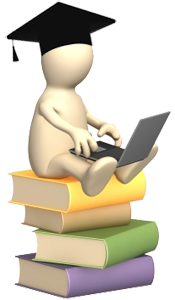 Цели создания ЦОД: 

 Обеспечение доступа к социально значимой информации  и базовым информационно-коммуникационным услугам для всех граждан с различным уровнем владения компьютерными информационно – телекоммуникационными технологиями; 

 Повышение эффективности взаимодействия граждан с органами государственной власти Российской Федерации и Свердловской области,  органами местного самоуправления; 

 Повышение качества и доступности предоставления государственных и муниципальных услуг, ориентация государственных и муниципальных услуг на интересы граждан.
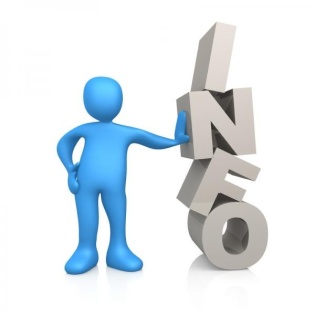 Основные задачи ЦОД:

 Предоставление свободного доступа всем заинтересованным лицам к общедоступной информации и информационным ресурсам в соответствии с утвержденным Перечнем информационных ресурсов;

 Обеспечивает эффективное информационное обслуживание пользователей на базе имеющегося аппаратного, программного и технического оборудования;

 Обеспечивает пользователей  консультационной поддержкой при работе с информационными государственными и муниципальными электронными ресурсами и программными средствами.
Основные направления деятельности ЦОД:
 Предоставление свободного доступа к информации;

 Справочное обслуживание;

 Библиографическая работа;

 Повышение политической и правовой культуры и политико-правовое просвещение населения;

 Информационно-правовая поддержка незащищенных и уязвимых групп населения;

 Обучение общим навыкам информационной грамотности и информационной безопасности;

 Обучение навыкам самостоятельного поиска  информации в информационных правовых системах и сети Интернет.
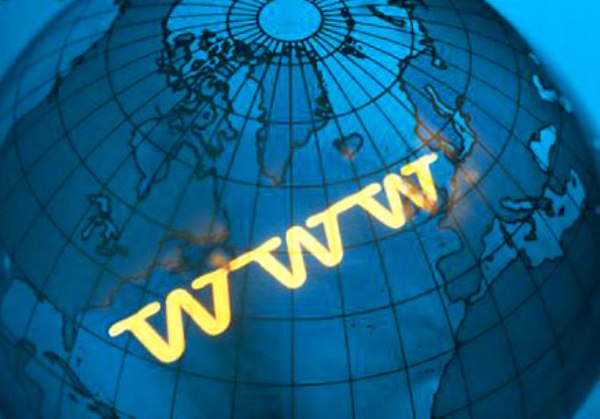 Ресурсы ЦОД :
INTERNET
 Справочно-правовые системы
 Периодические издания
 Сборники законов и комментарии
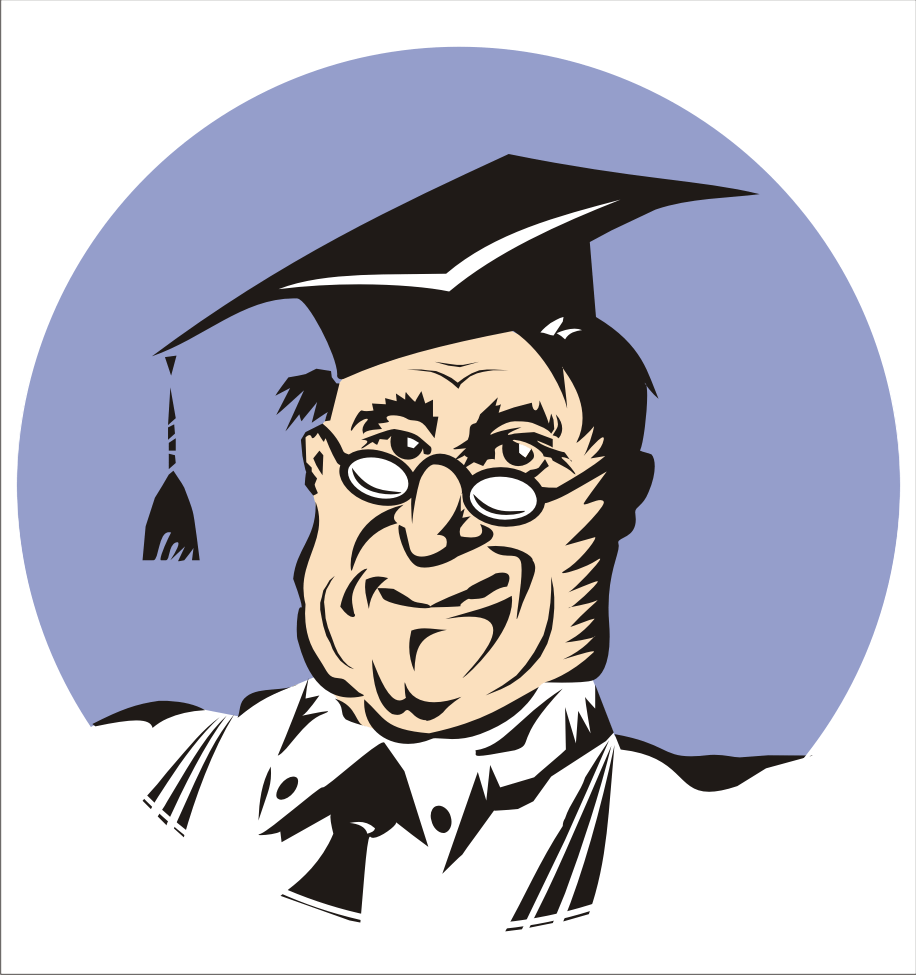 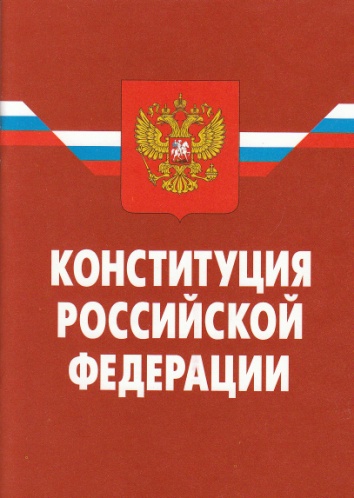 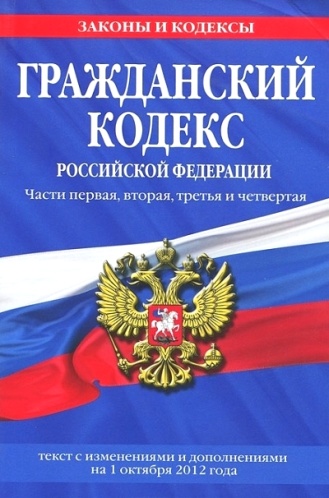 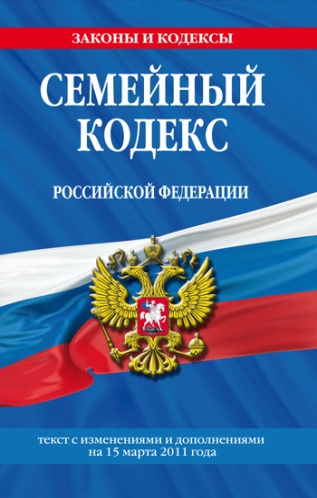 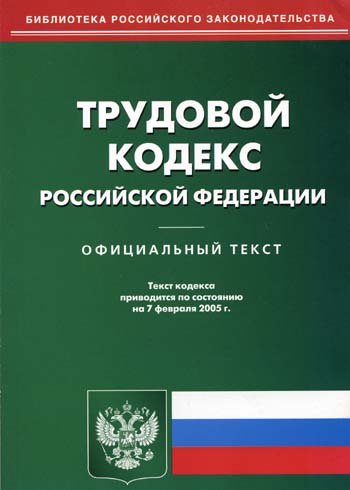 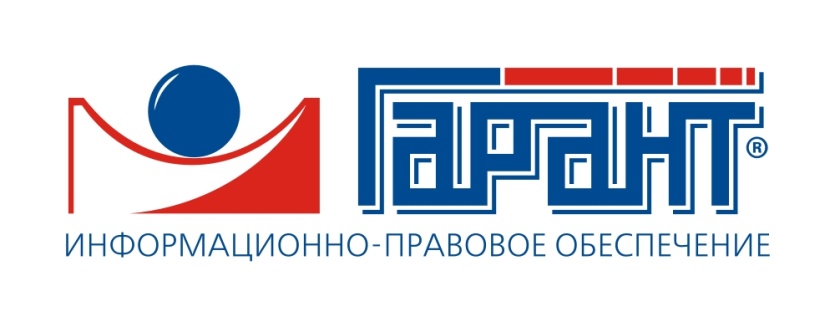 Использую вышеперечисленные ресурсы 
вы можете:

 Записаться на прием к врачу,
 Оформить загранпаспорт,
 Узнать о состоянии лицевого счета в Пенсионном фонде,
 Подать налоговую декларацию, 
 Узнать о наличии штрафов ГИБДД,
 Передать показания домашних приборов учета,
 Купить билеты на самолеты и поезда,

   и т.д.
ЦОД оказывает дополнительные (платные) услуги: 

 копирование документов; 

 распечатку информации (документов)  на принтере; 

 сканирование текстов, изображения;

 запись информации на внешние электронные носители; 

 набор текста на компьютере; 

 брошюрование, ламинирование.
    и т.д.
Напомним, что в центрах общественного доступа, расположенных в библиотеках города, любой гражданин может получить бесплатный доступ к правовой, нормативной, социальной информации, к системе федеральных, окружных, городских порталов, к государственным информационным ресурсам сети Интернет, воспользоваться услугами электронной почты, принять участие в форумах на сайтах, работать с документами в электронном виде, получить бесплатную консультацию в области компьютерной грамотности.
Наш адрес:623280, Свердловская область
 г. Ревдаул. М. Горького, 30тел. (34397) 5-62-60e-mail: c.g.b@mail.ru 
www.lib-revda.ru
ПРИГЛАШАЕМ 
В Центр общественного доступа к социально-значимой и правовой информации!